Comité de Ética Institucional
El Colegio de la Frontera Sur
Antecedentes
A partir del 6 de marzo de 2012 que se publicaron en el Diario Oficial de la Federación los Lineamientos de Integridad y Ética, existe la necesidad de contar con un Comité de Ética Institucional, ya que las Normas Jurídicas de nuestro país disponen que deben existir acciones en la administración pública federal preventivas para que se garantice  el adecuado ejercicio del servicio público. 

Las dependencias y entidades deberán establecer acciones permanentes para delimitar las conductas que en situaciones específicas deberán observar los servidores públicos en el desempeño de sus empleos, cargos o comisiones, con base en los lineamientos generales que emita la Secretaría de la Función Pública.
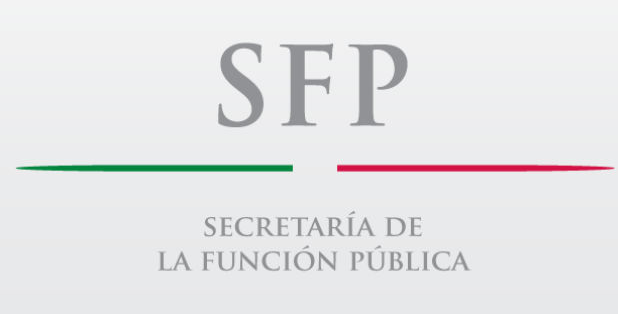 Antecedentes
Con fundamento en lo anterior la Secretaria de la Función Pública ha hecho patente esta exigencia normativa a través de los Lineamientos Generales para el establecimiento de acciones permanentes que aseguren la integridad y el comportamiento ético de los servidores públicos en el desempeño de sus empleos, cargos o comisiones (Lineamientos de Integridad y Ética), que fueron publicados el 6 de marzo de 2012 en el Diario Oficial de la Federación.
Objetivo del Comité de Ética

Fungir como órgano de consulta y asesoría especializada en asuntos relacionados con la emisión, aplicación y cumplimiento del Código de Conducta y establecer Reglas sobre la conducta individual y social de la Institución.

Funciones del Comité de Ética

a) Establecer las bases para su organización y funcionamiento.
b) Elaborar y aprobar su programa anual de trabajo. 
c) Participar en la emisión del Código de Conducta, así como coadyuvar en la aplicación y cumplimiento del mismo.
d) Determinar los indicadores de cumplimiento del Código de Conducta y el método que se seguirá para evaluar anualmente los resultados obtenidos, así como difundir dichos resultados en la página Web de la institución.
e) Proponer la revisión y, en su caso, actualización del Código de Conducta.
Funciones del Comité de Ética

f) Fungir como órgano de consulta y asesoría especializada en asuntos relacionados con la emisión, aplicación y cumplimiento del Código de Conducta.
g) Emitir recomendaciones derivadas del incumplimiento al Código de Conducta, las cuales consistirán en un pronunciamiento imparcial no vinculatorio, y se harán del conocimiento del servidor público y de su superior jerárquico.
h) Establecer el mecanismo de comunicación que facilite el cumplimiento de sus funciones.
i) Difundir los valores contenidos en el Código de Etica y en el Código de Conducta. 
j) Comunicar al OIC de la institución de las conductas de servidores públicos que conozca con motivo de sus funciones, y que puedan constituir responsabilidad administrativa en términos de la Ley de la materia, y
k) Las demás análogas a las anteriores y que resulten necesarias para el cumplimiento de sus funciones.
Integración del Comité de Ética
MIEMBROS CON VOZ Y VOTO
INVITADOS CON VOZ, SIN VOTO
Secretario Ejecutivo
Suplente
Presidente
Suplente
Secretario Ejecutivo
Presidente
Direccion de Administración
Titular del Órgano Interno de Control

Titular del Área Jurídica

Titular del Área de Recursos Humanos
Suplentes designados por cada Titular
Miembros 
Suplentes
Electos Anualmente
Miembros Electos Anualmente
Representan
los Distintos Niveles Jerárquicos
Asesores
Elección de los miembros
Los miembros electos son servidores públicos elegidos anualmente, representantes de su nivel jerárquico, que cuentan con una antigüedad mínima de un año en la institución (Se recomienda ubicar servidores públicos con interés en el tema)

Tanto los miembros electos propietarios como los miembros electos suplentes deben ostentar el nivel jerárquico que representan y deben ser elegidos, no designados.

El Presidente del Comité de Ética tiene la facultad de establecer el mecanismo que se utilizará para la recepción de propuestas de miembros electos, así como el proceso para la elección de los mismos.
Programa Anual de Trabajo
Evaluación Anual del Código de Conducta de la institución
La evaluación de cumplimiento del Código de Conducta en la institución se debe llevar a cabo anualmente. 

Ejemplos de insumos para los indicadores:
Encuestas de Nivel de Control Interno.
Encuesta de Clima Laboral Organizacional.
Encuestas de percepción de los servidores públicos respecto a las acciones del Comité de Ética.
Encuestas realizadas a clientes y proveedores respecto a la conducta de los servidores públicos.
Encuestas a los usuarios de trámites y servicios de la institución (pueden incluir encuestas realizadas en la atención brindada por las Unidades de Enlace).